FAD PReP
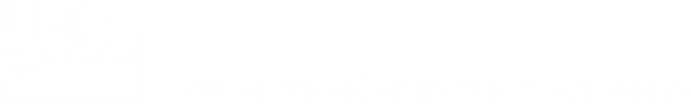 Emergency Management Response System 2.0 (EMRS2)
Overview of Capabilities
June 2021
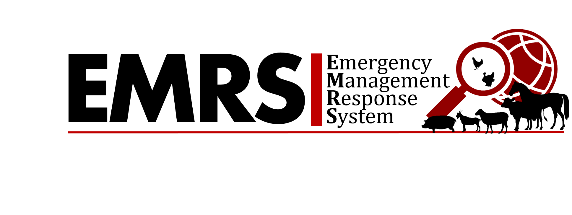 1
Introduction EMRS2
EMRS2 is an interactive database used as USDA’s official system of record for animal health incidents and Foreign Animal Disease (FAD) investigations in United States.
States may request that premises data are imported into EMRS2 so that information is available to assist response operations in the event of an outbreak. 
EMRS2 provides a secure yet accessible system for data collection, management, analysis, and reporting.
2
What can users do in EMRS2?
Users are assigned an access group which limits/determines the records they are able to access. 
Users that have permission can enter data through streamlined wizards, also known as custom dialogs. 
Federal and State veterinary medical officers, animal health technicians, and various disease specialists and epidemiologists (State and Federal), based on their role, will be able to
collect, enter, and view animal disease data,
manage activities like FAD investigations,
manage and track resources (personnel & equipment),
monitor progress of response operations,
create reports, and
create maps.
3
Ongoing Activities within EMRS2
including tuberculosis (TB), brucellosis (BR) response activities, non-negative swine BR, pseudorabies virus (PRV).
FAD / IncidentInvestigations  
Tracing
Disease Management
Resource Management
Task Management
Trace Performance Measures management
for TB, BR, equine infectious anemia (EIA), equine piroplasmosis, PRV and cysticercosis.
for outbreaks such as highly pathogenic avian influenza, New World screw worm, cattle fever tick, rabbit hemorrhagic disease, virulent Newcastle disease
for management of personnel, supplies, equipment and fleet in all incidents.
for EIA Lab Inspection, Restricted Product Inspection, European Union (EU) Inspections, Animal Disease Traceability (ADTIS) Inspections, Garbage Feeder Inspections, contagious equine metritis (CEM) lab inspections, brucellosis testing (BTC) program mgt.
for demonstration of animal traceability for ADTIS.
4
Features of EMRS2
EMRS2 is a Model Driven Application operating on the Microsoft Power Platform:
EMRS2Go Mobile
EMRS2 Permitting Gateway
EMRS2TEnvironment (Training)
EMRS2 Production Environment (Live Data)
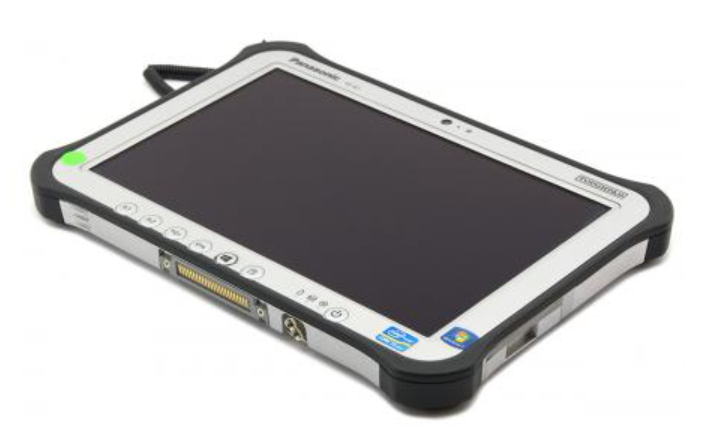 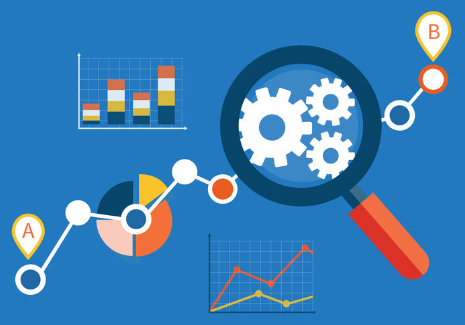 5
New Users Requesting EMRS2 Access
Obtain eAuth Level 2 credentials.
For State users who need to create an eAuth account, it is best to request Level 1 eAuth first, then request to go from Level 1 to Level 2. 
Website: eAuthentication (usda.gov)
Complete Information Security Awareness (ISA) Training.
Federal users: complete in AgLearn.
State users: complete online and email a copy of your training completion certificate to EMRS Network Associates
Submit an APHIS 513 Form, signed by an USDA supervisor/representative.
Both State and federal personnel.
6
EMRS2 Entities
EMRS2 Home provides the starting place for EMRS2 users. It references general announcements and training materials. Additionally, inspection tasks—used often by field employees—are managed here to help aid in organization and completeness.
Disease Management manages information related to incidents and investigations (e.g., premises statuses during an outbreak), providing actionable information, which allows rapid decisions to be made in order to protect U.S. agriculture, animal health, public health, the environment, and the economy.
Resource Management manages personnel and equipment deployed during an incident. During incidents, many activities are ongoing simultaneously and need to be tracked and positioned strategically for increased efficiency and coordination.
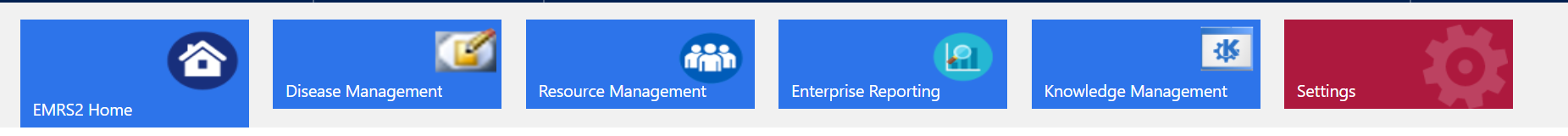 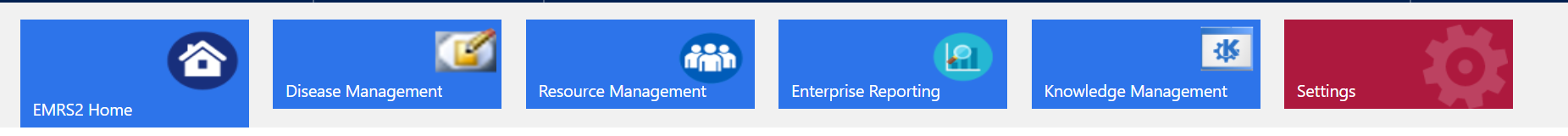 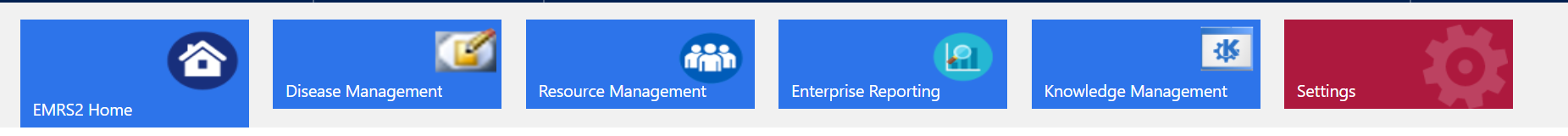 7
EMRS2 Entities
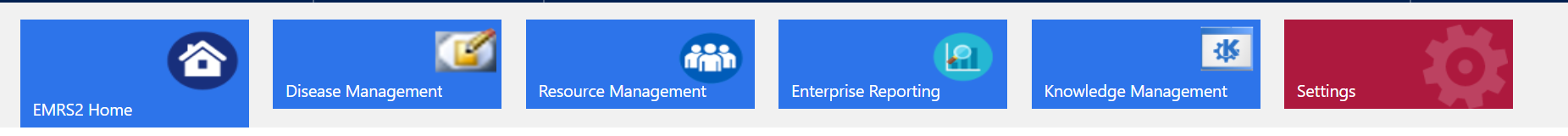 Knowledge Management manages documentation and makes it accessible to all users. It provides overarching information on incident response conducted within the National Response Framework as well as incident specific documentation from the field. EMRS2 training and job-aids are also available.
Enterprise Reporting provides tools needed to assist in creating the critical common situational picture amongst officials and responders. EMRS2 provides extensive capabilities for advanced queries and user generated reports. It can also spatially map premises and disease information, and offer targeted reporting for local, State, regional, or National audiences.
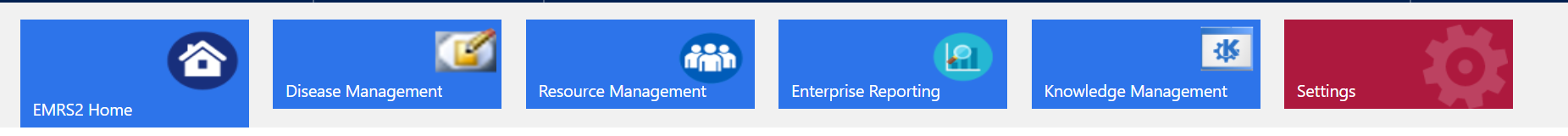 8
EMRS2 Home Entity
EMRS2 Home
Welcome Page List of EMRS Network associates across the country.
Training Materials Quick Reference Guides and other Training documents for user reference
Inspection Tasks Incident and routine related tasks for assigned personnel.
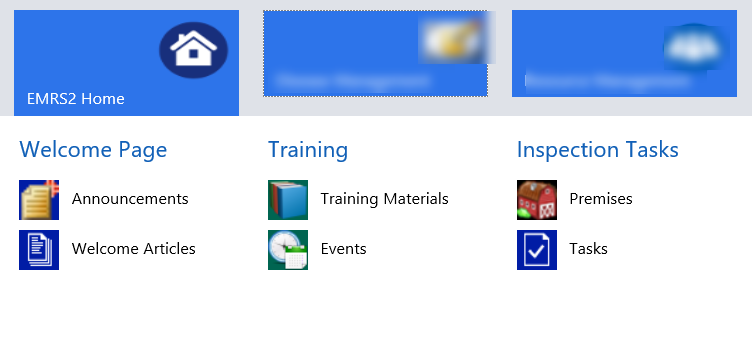 9
EMRS2 Disease Management Entity
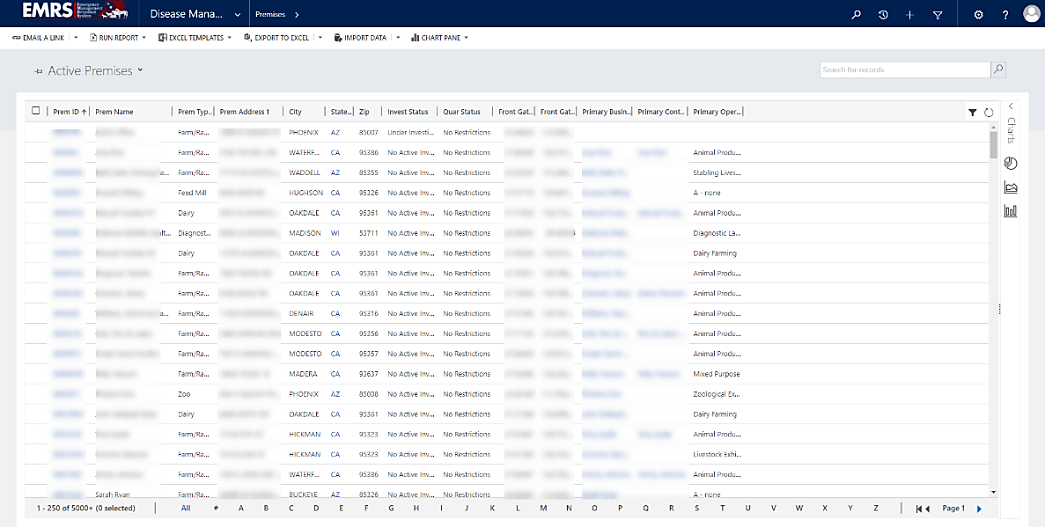 Disease Management
PremisesLocation information (Address/coordinates)
Animal BusinessesBusiness ownership (name) and contact
InvestigationsDisease related events
Examples of “Premises ID”. On the main bar you need to click Disease Management, click premises and enter premises ID in the search bar. Once the premise comes up click on the premises ID or the arrow in the bar next to it.
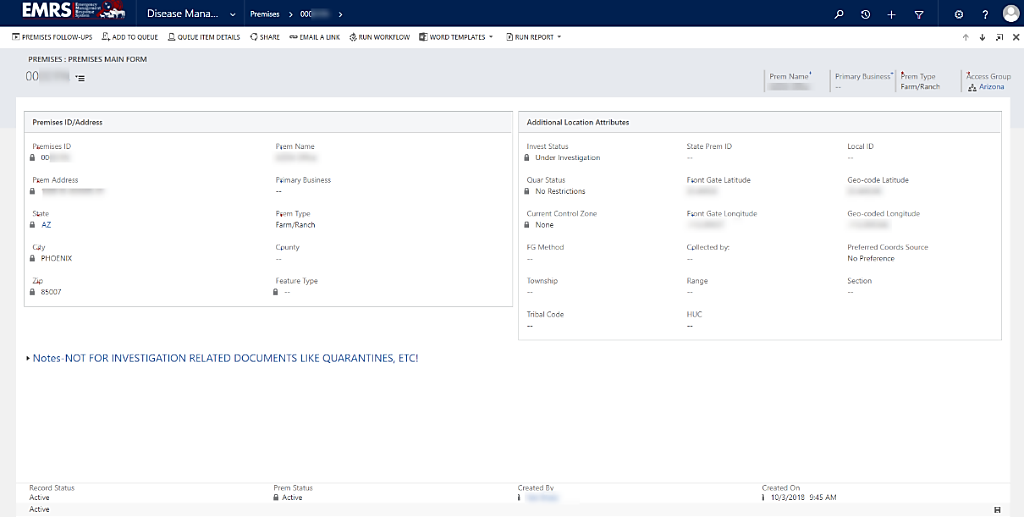 10
EMRS2 Disease Management Entity
Disease Management cont’d
ExamsRecords visits to the premises
Lab SubmissionsRecords samples collected at the premises
Laboratory Messaging System (LMS) AccessionsRecords results from the lab
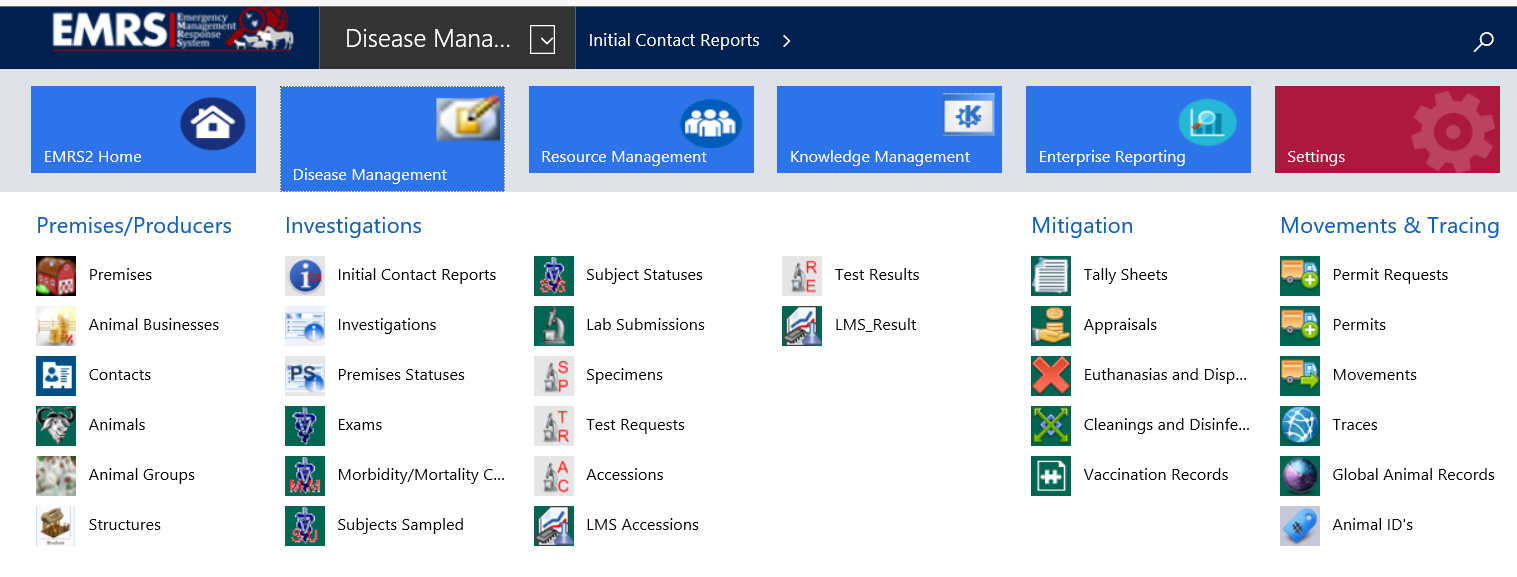 11
EMRS2 Disease Management Entity
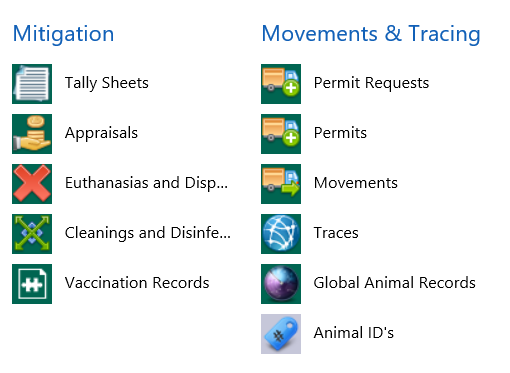 Disease Management cont’d
Tally SheetsWhere the DRO records positive premises progress during an outbreak
AppraisalsWhere the indemnity for thepremises is tracked
PermitsWhere SAHOs can view permits submitted by industry
TracesWhere district epidemiologists can track movements of animals on and off of the premises
12
It is similar as a family with offspring
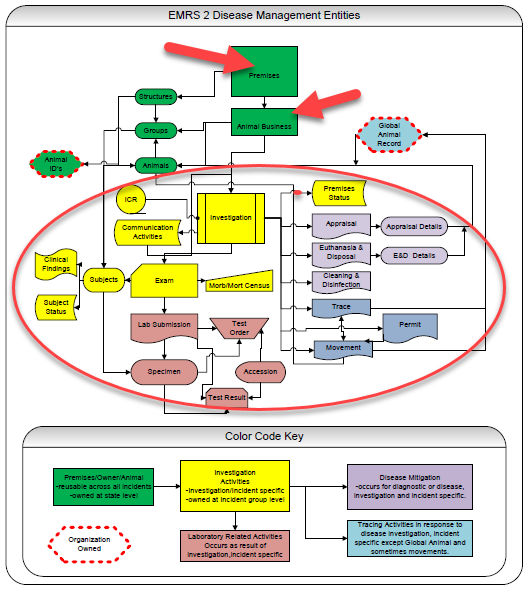 Once opening an investigation these other entities open up
EMRS2 Workflow
EMRS2 is a premises-based system
The premises acts as the parent
Investigation, Lab Submissions, Disease Mitigation, and Tracing are the children with additional components
All these functions work together
13
[Speaker Notes: Green-(Premises/Owner/Animal) Reusable across all incidents. Owned at state level.
Yellow- (Investigation/Activities) Investigation/Incident specific. Owned at incident group level.
Red- (Laboratory Related Activities) Occurs as result of investigation, incident specific
Purple- (Disease Mitigation) Occurs for diagnostic or disease, investigation and incident specific.
Blue- Tracing Activities in response to disease investigation, Incident specific except Global Animal and sometimes movements. 
Red Dot- Organization Owned]
LMS Results Function
Electronically messaged (i.e imported) lab results from National Animal Health Laboratory Network (NAHLN) labs and National Veterinary Services Laboratories (NVSL) show up in the LMS Accessions feature
LMS result automatically links to the Premises ID
This allows for timely and accurate receipt of lab results
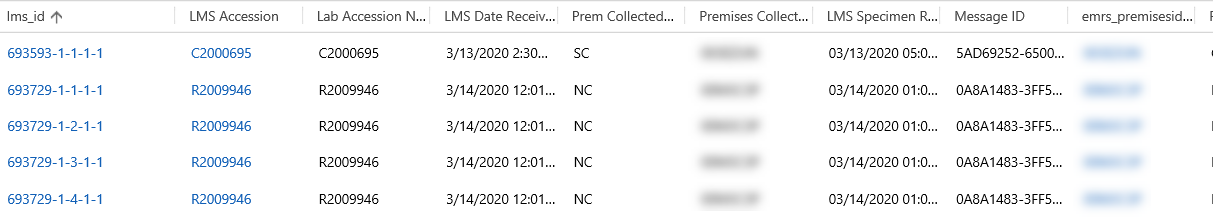 14
LMS Results Function
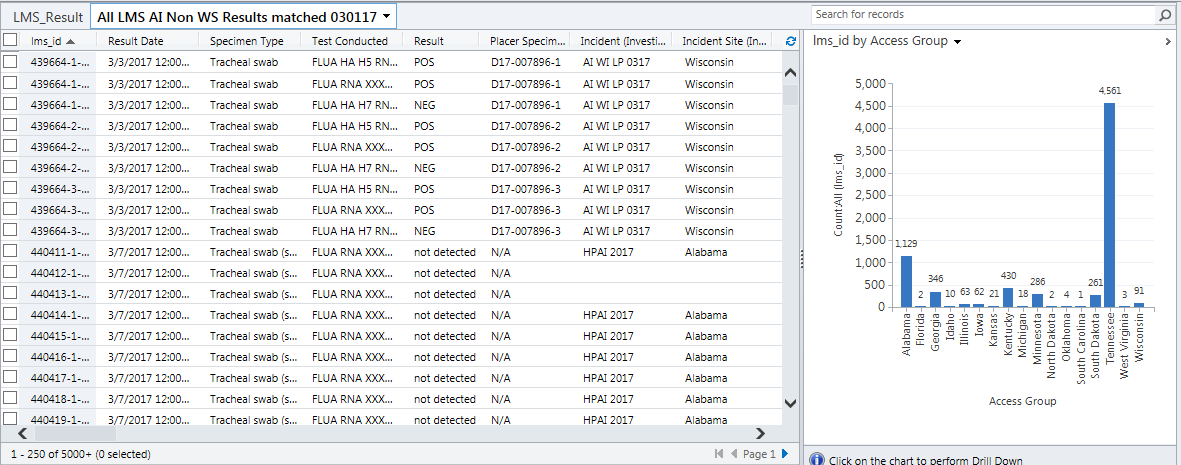 On-site Disease Reporting Officers (DRO) and USDA Veterinarians can now use these results to help make decisions on the status of not just that premises, but the incident response.
15
Tally Sheets Function
Tally Sheets are a significant part of managing an incident.  
Tally Sheets are used by the Disease Reporting Officer, the Situation Unit Leader, and the National Situation Unit while responding to an animal emergency disease incident.
The information recorded on the Tally Sheet must be validated and updated throughout the incident.
After a Positive Diagnosis status has been created for a premises by the Disease Reporting Officer, a Tally Sheet is created.
The Tally Sheet documents critical tracking information for Infected and Dangerous Contact premises in summary form on a single page in EMRS2.
16
Tally Sheets Function
Links to Premises, Animal Business and Investigation
Contains sections on Indemnity, Surveillance, Disease Status, Clinical Signs, Vaccination, Euthanasia, Disposal, Cleaning, Disinfection, Release and Restocking.
17
Depopulation, Disposal, and Disinfection Functions (3D)
Euthanasia and Disposal is created via the investigation record to accurately track documents for depopulation.
Cleaning and Disinfection is created similarly.
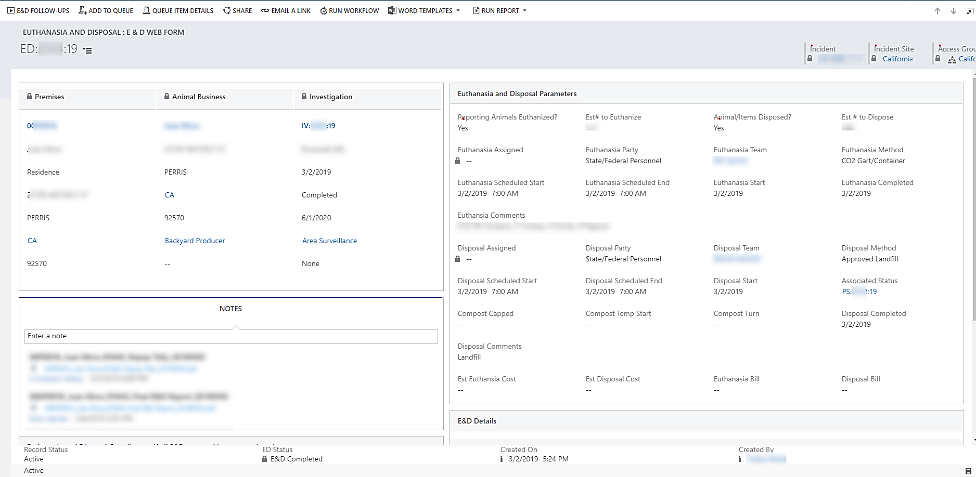 18
Permits and Permit Movement Functions
Permit Requests: Entry- Through Gateway by Industry- Manually by State or Federal employees                Permit Requests: Review- Reviewed by State Animal Health Official- Accept or Reject
Permits
State of Origin Reviews and Approves or Denies
State of Destination Approves or Denies in EMRS2
Movements
Industry enters Movements under approved Permits 
Industry indicates the accession number of the required negative testing
19
EMRS2 Functions and Entities
Resource Management
EMRS Resources      Personnel available for work to be assigned
Resource Orders and Assignments                 Process requests for personnel 
Rotations                         Check personnel into and out of an incident 
214 Daily Logs                 Manage Case Manager 214s (Activity Log)
Incident and Routine         Track and Manage Fleet and Property
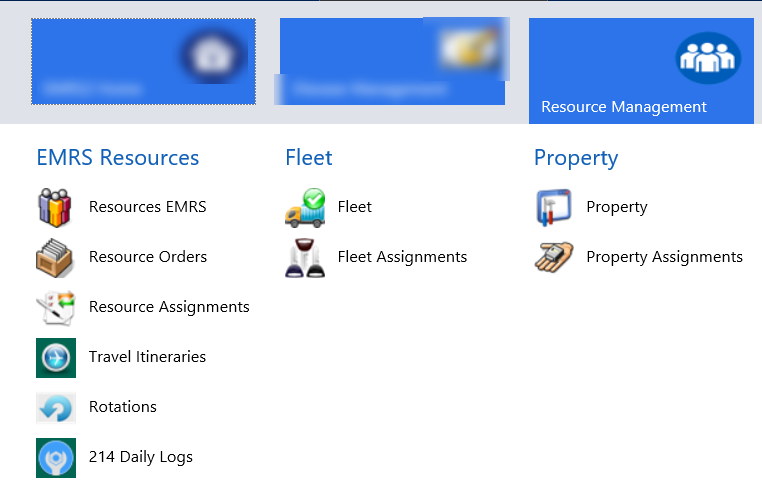 20
EMRS2 Functions and Entities
Resource Management continued
213RRs                                    Incident personnel set approval requirements for resource requests. The requests can be for supplies, Fleet, Equipment, Personnel, locally contracted Services and National Veterinary Stockpile (NVS) Catalog Items 
Financial                                      Track and manage Incident Contracts
213 Inventory Items                    View available items that can be requested 
Inventory Management for Supplies (in development)
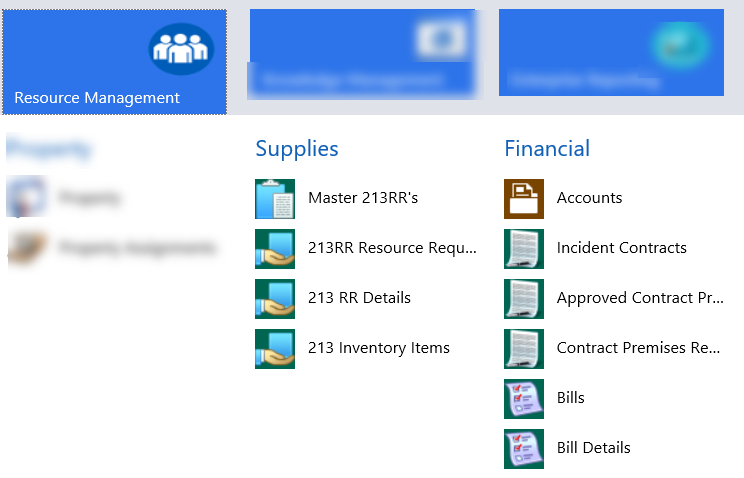 21
Resource Management: Fleet
Above is an example of how vehicles would be handled on an incident. The vehicle’s licenses plate number, model, and make would be recorded. As well as which individual it was assigned to. 
Personnel assigned to the incident are also managed in the Resource Management Entity.
22
EMRS2 Functions and Entities
Knowledge Management
Incident Documents Digital versions of all documents created by the incident is stored 
Training Materials         You can find many instructions on how to navigate EMRS2  
FAD Reference Documents                 USDA policy documents
Epidemiology Management            Stores Epidemiology Questionnaires
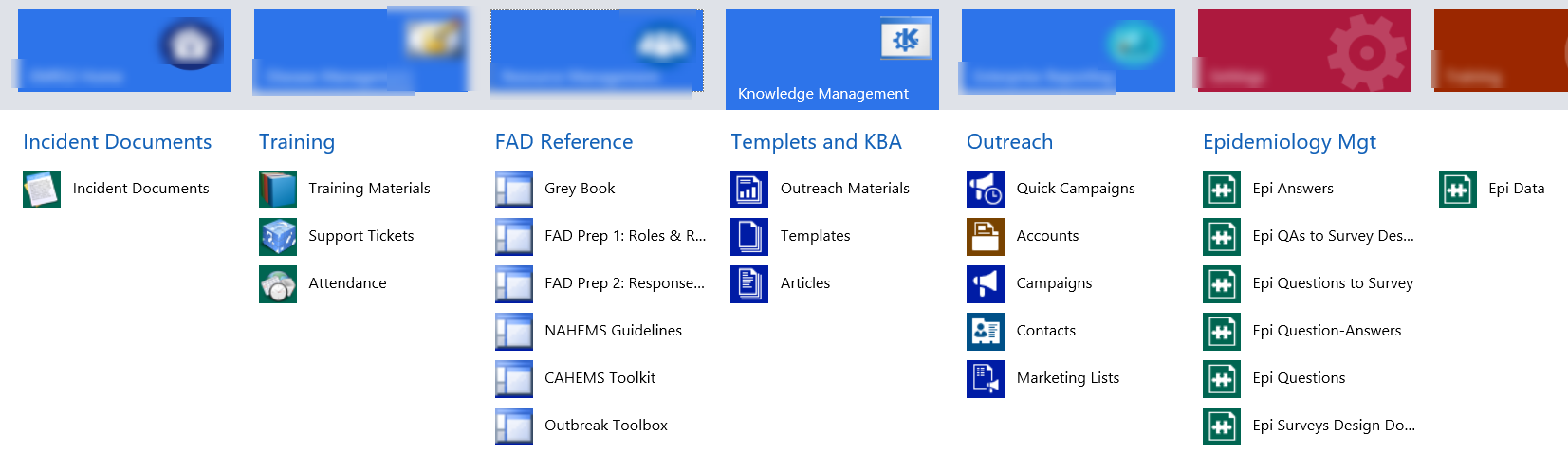 23
EMRS2 Functions and Entities
Enterprise Reporting 
Mapping        Incident epidemiologist can create a visual overview of incident 
Traceability       Where animal ID information is recorded/synced from the  Animal Health Events Repository (AHER)
24
Map Packages Function
In advance mapping you can create incident specific maps.
Disease Management components are used to create mapping layers.
You can use the map to reference specific premise activities
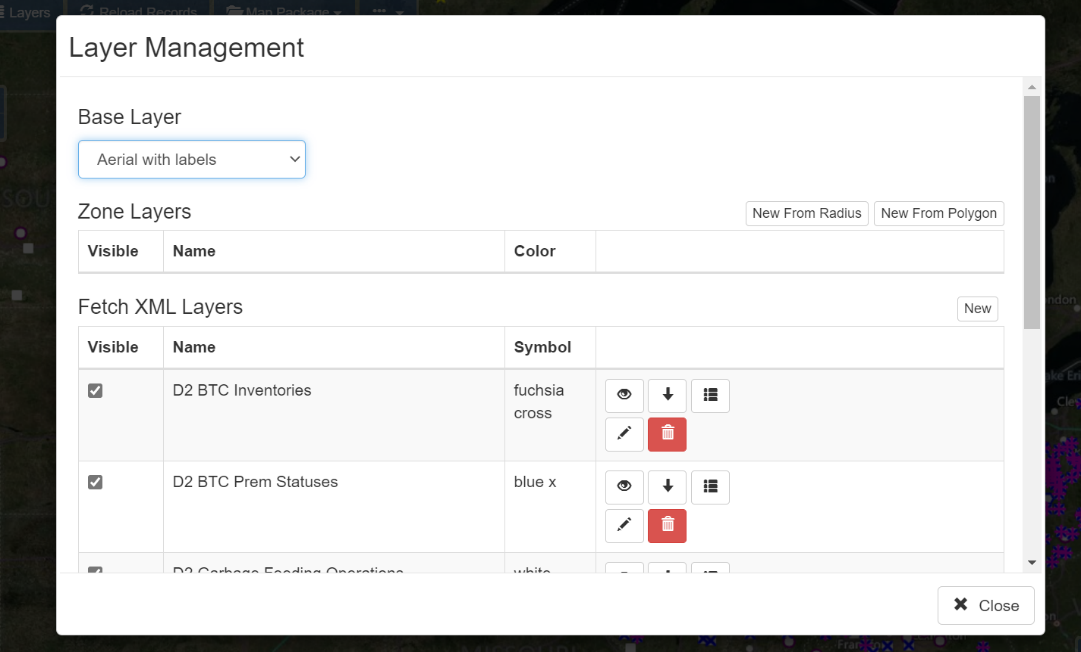 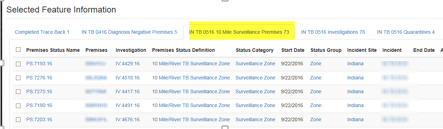 25
Mapping Examples
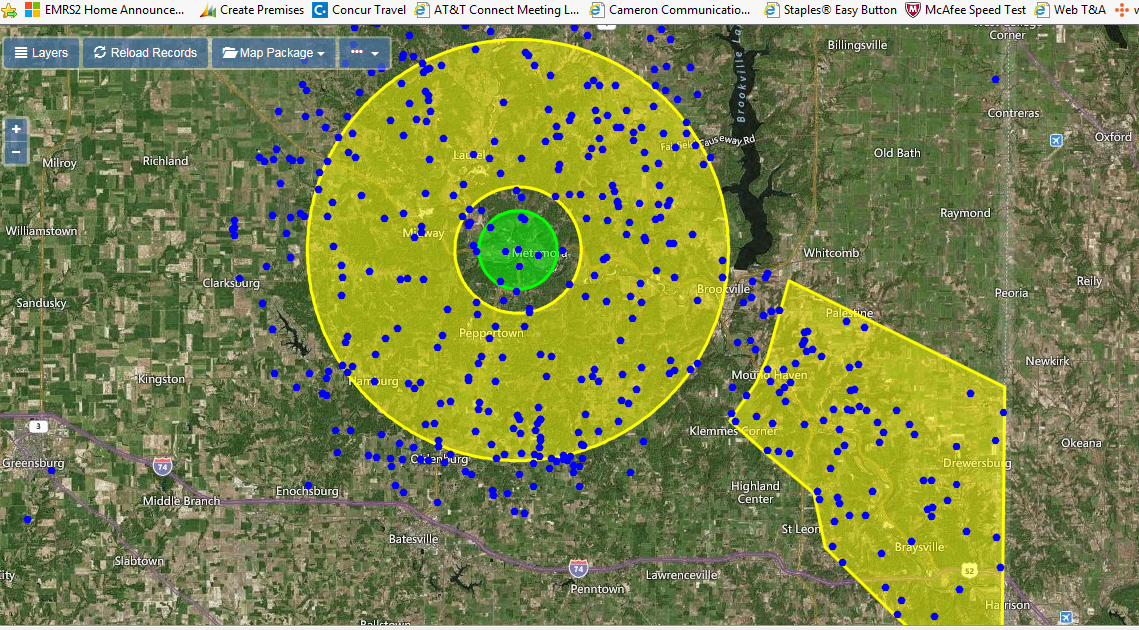 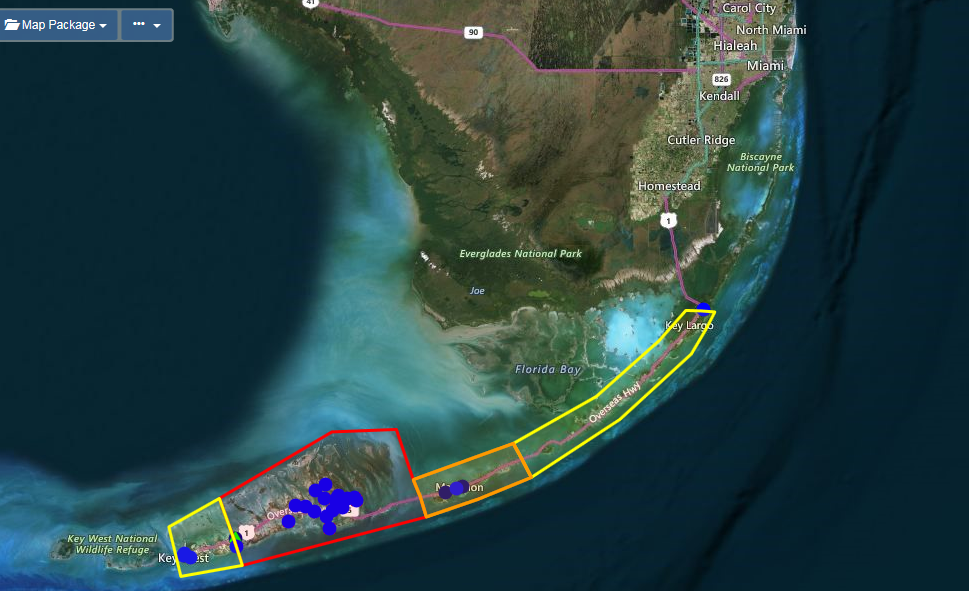 These maps include incident specific zones that were created in EMRS2.
EMRS2 automated zone management functions will status any premises with an investigation for the incident with Zone statuses linked to IP Control Zone status. 
A single premises may be in multiple control zones.
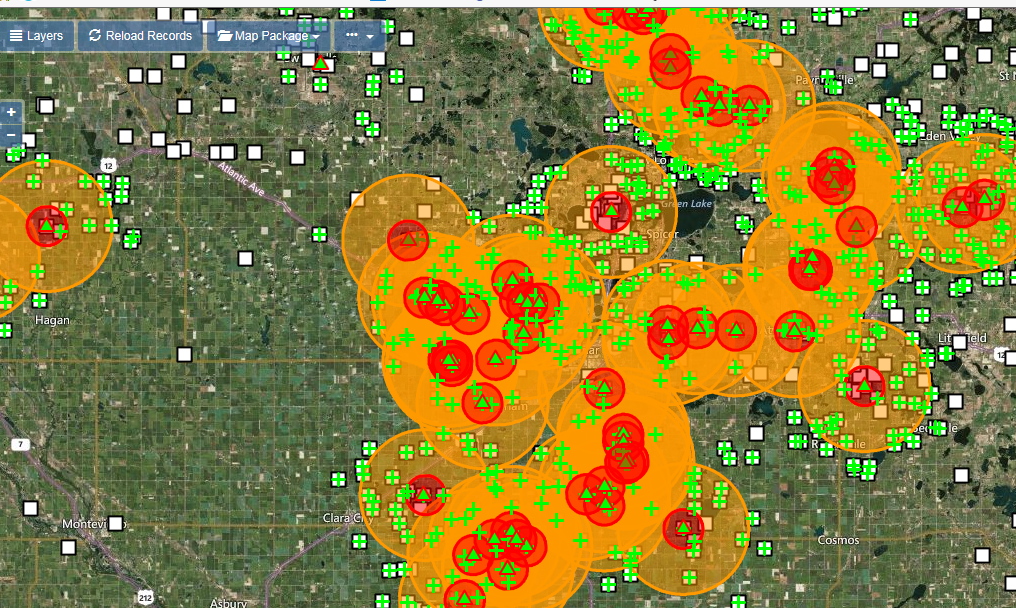 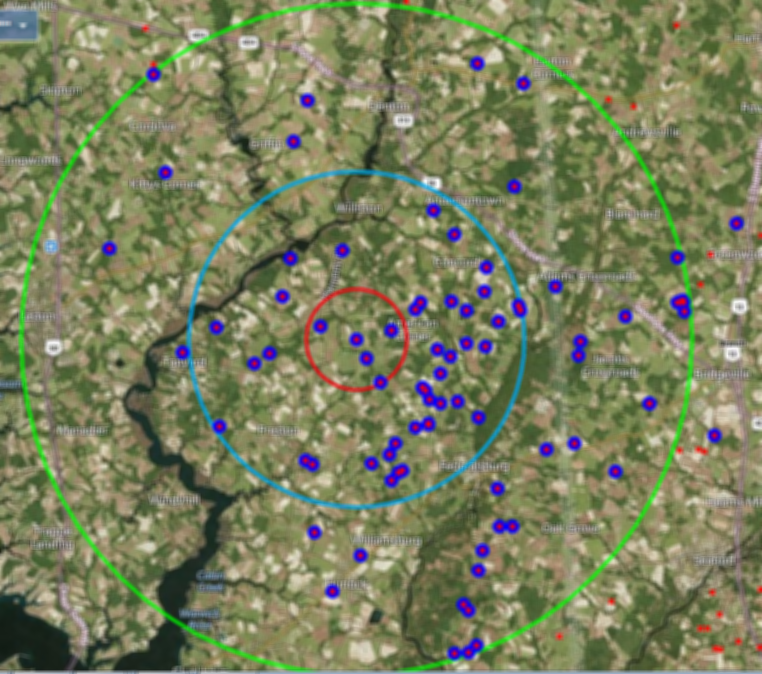 26
EMRS2T
EMRS2T is a training version of EMRS2 and is often used in exercises
The setup and layout is the same as the live EMRS2 database
Provides all of the same functions except what you do here does not impact what happens in EMRS2
You can tell if you are in the training by the color of the ribbon on top.  
	Dark Blue= Live EMRS    Purple= Training EMRS
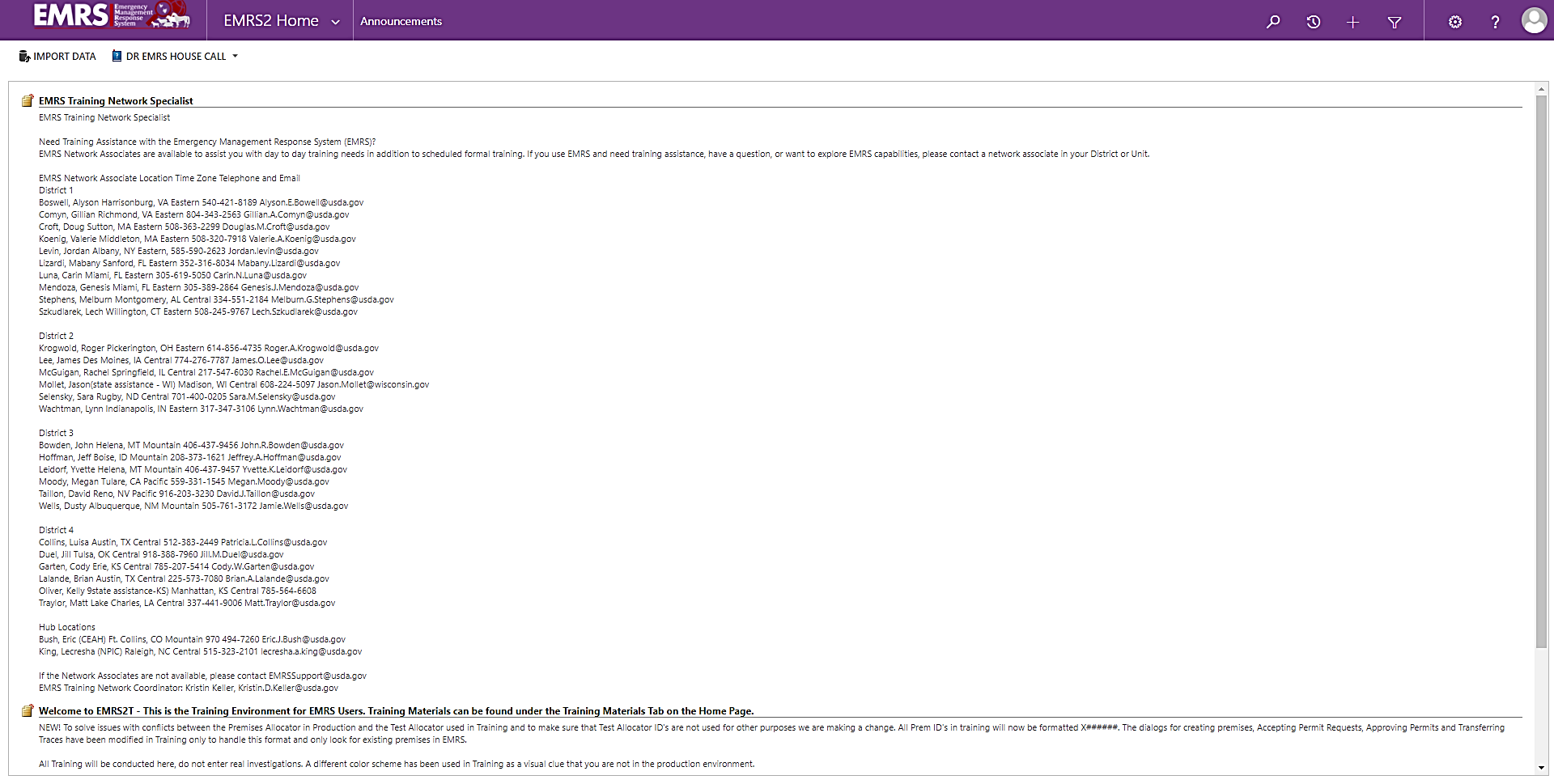 Ribbon is purple
27
EMRS Applications
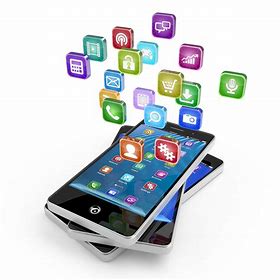 28
EMRS2Go
EMRS2Go is an application that allows users with EMRS2 access to quickly and easily capture information associated with Surveillance visits including Diagnostic Sampling
The application uses MANY drop down lookup menus allowing the user to quickly select and complete the required information.
Once downloaded and sync’d on the user’s laptop, the Surveillance/Diagnostic visit information is entered into EMRS2Go without an internet connection required – therefore the application can be utilized in the field, in real time.
EMRS2 User account is required to utilize the EMRS2Go application
29
EMRS2GO
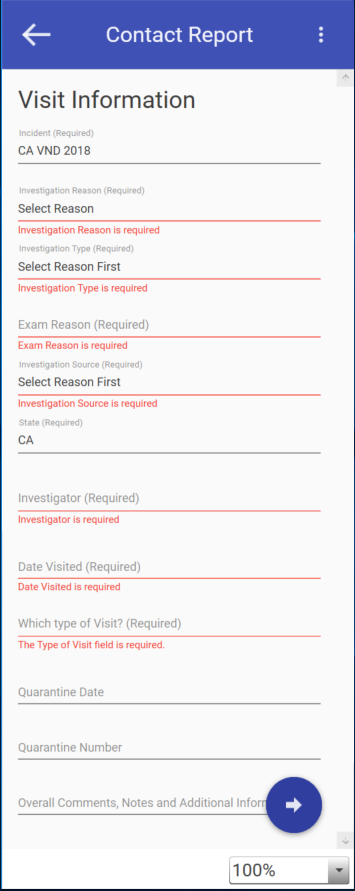 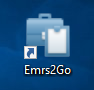 Streamlined offline mobile interface for entering FAD and surveillance visits. 
When uploaded creates all necessary forms without additional data entry. (Example: Contact Report)
Cuts data entry time by 80% and training from days to less than an hour
EMRS2Go also has a training version
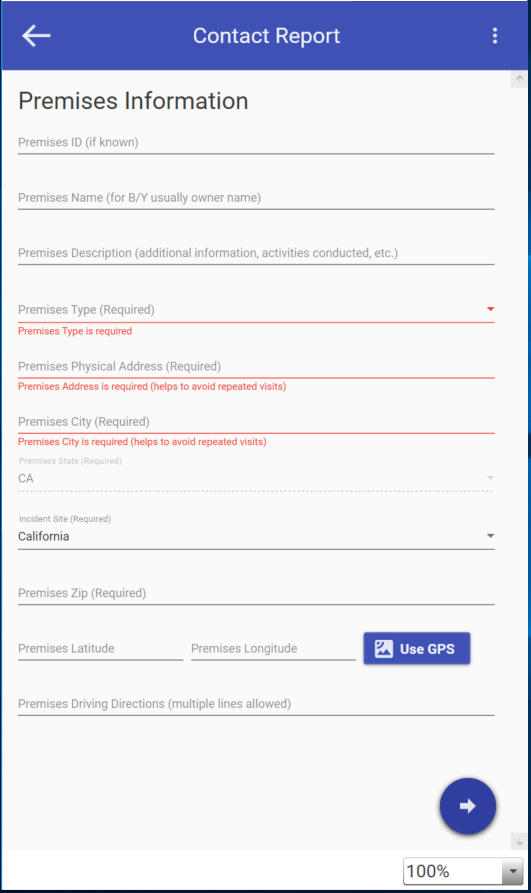 30
EMRS2 APPs
Microsoft Power version functionality allows for configuration of a very streamlined and highly focused interface for specific jobs using the underlying infrastructure.
This fast and easy configuration reduces training time and give users doing specific jobs a better experience without having to go through various EMRS2 entities to find their job function.
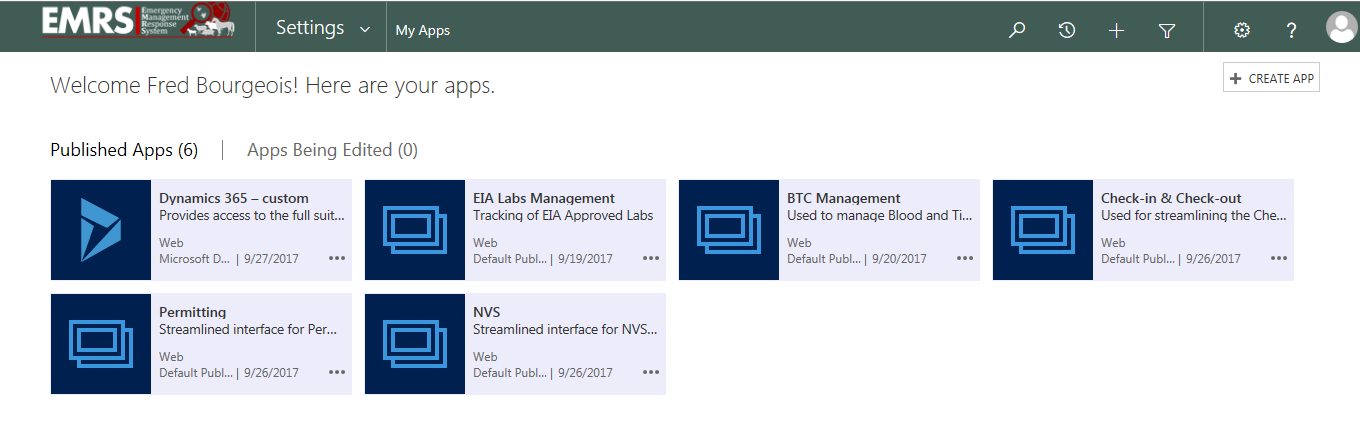 31
Customized APP Menu
Design can be very specific and focused for certain users and role based

Each app can have a specific URL for easy accessing by bookmarking in your web browser or downloading as a shortcut in your desktop.
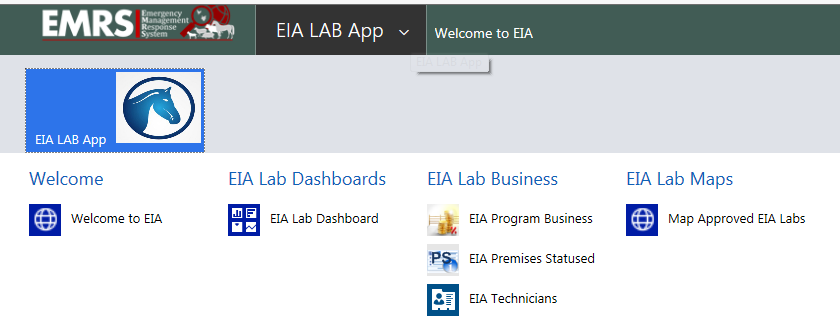 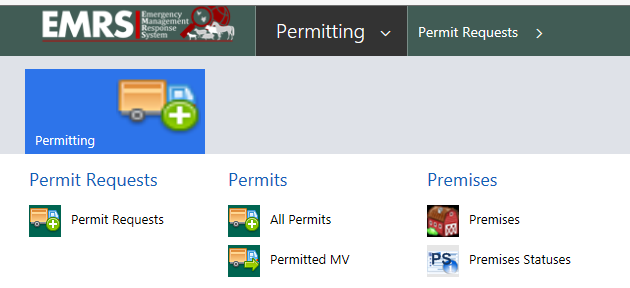 32
Customer Permit Gateway
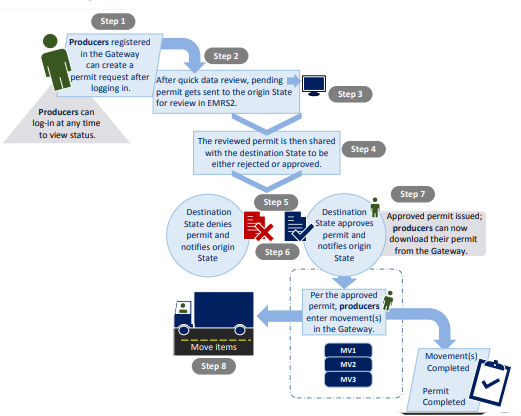 Account- User Profile
Requires registration for E-Auth Level 1 credentials and a Gateway account must be created from EMRS2.
Built to allow industry to enter permit requests which go directly into EMRS2 for State review.
33
Customer Permit Gateway
How does the Gateway interact with EMRS2?
When a permit request is entered into the Gateway, it appears in the EMRS2 database automatically. State Animal Health Officials see the request in a queue and review the data for completeness. Requests are handled in the order in which they are received.
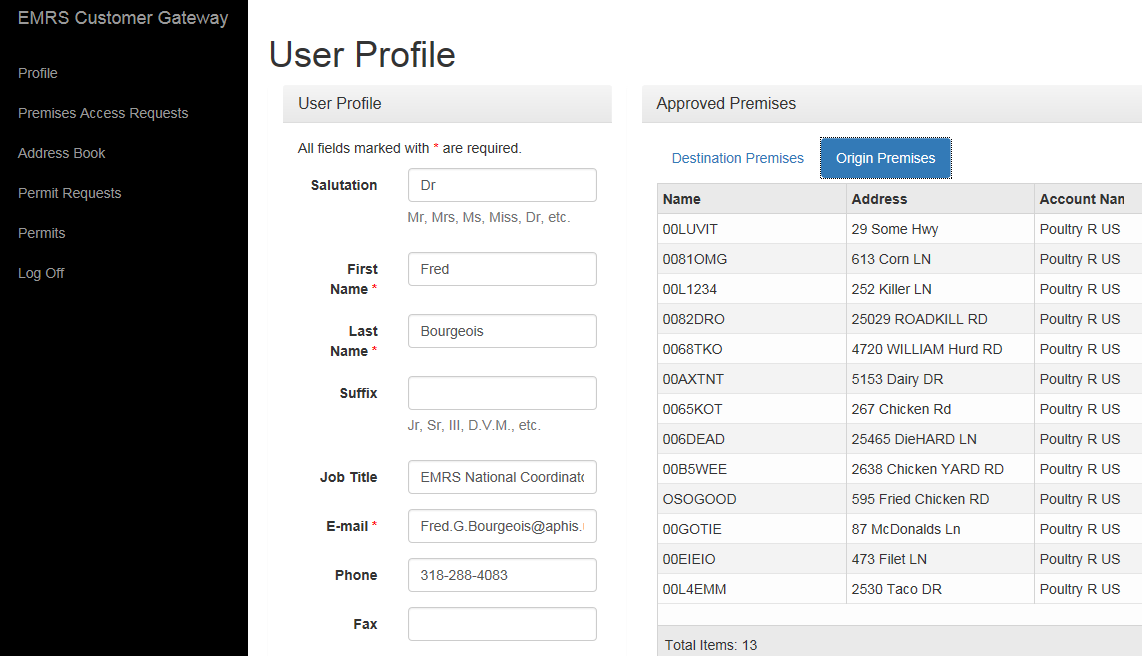 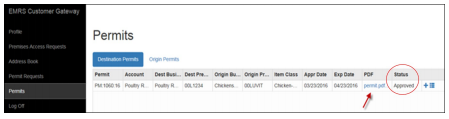 34
Permits and Permit Movement Functions
Permit and Permitted Movements Process
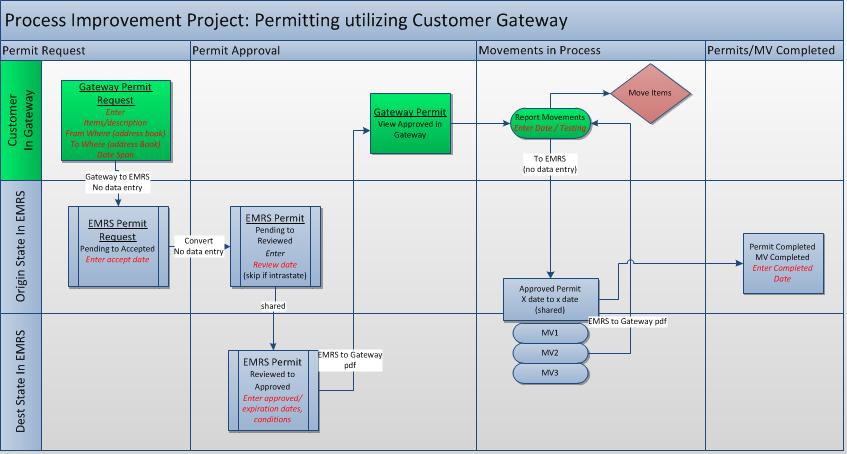 Above is the workflow of the Customer Permit Gateway.
35
Customer Permit Gateway
Permitted Movement Document
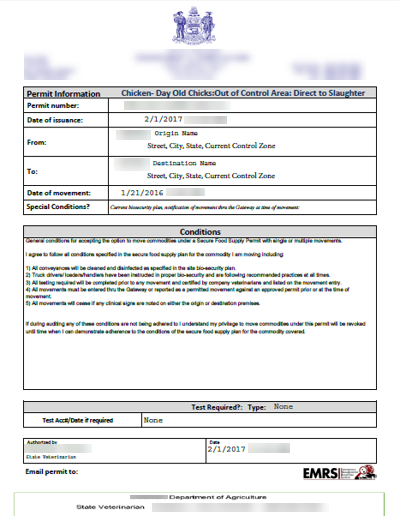 A PDF is automatically generated with all information entered in the Gateway from movement including acc# and test dates. Example shown but actual document has the accurate premises and address information merged to the document.
Allows companies if approved to enter their testing and the amount and time of movements in real time and immediately have a PDF document for download attached to the movement they just entered.
36
EMRS Network Associates can be contacted at: emrs.training.network@usda.gov
You can also visit: USDA APHIS | Emergency Management Response System 2.0 (EMRS2)
37